Trading in Oil, Gold and Other Commodities
Lucina Guzmán Ibarra
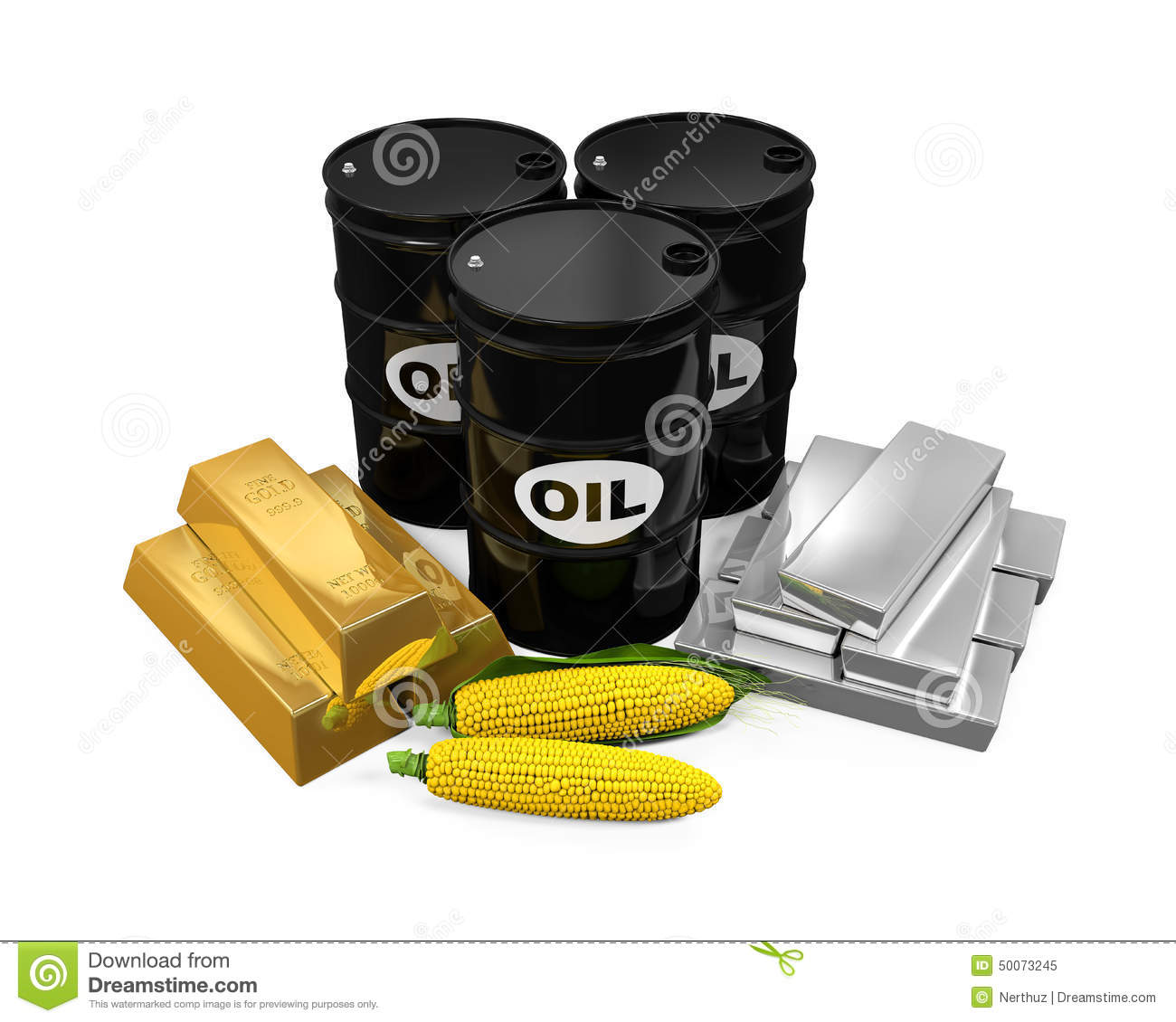 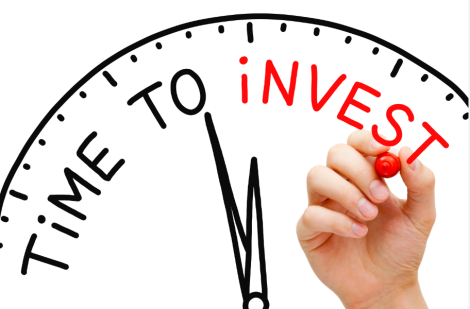 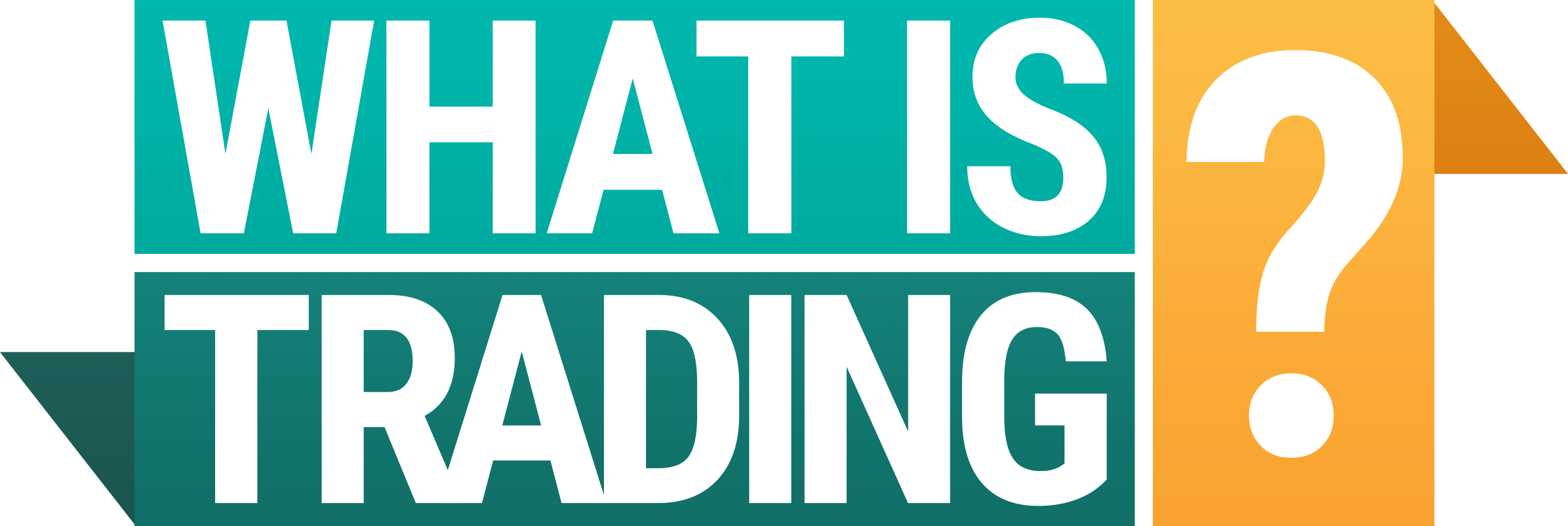 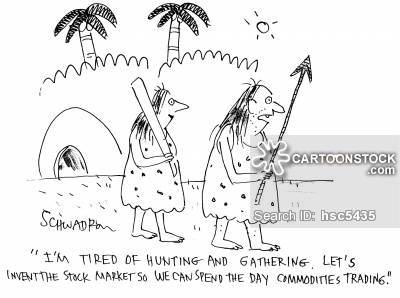 History of Trading
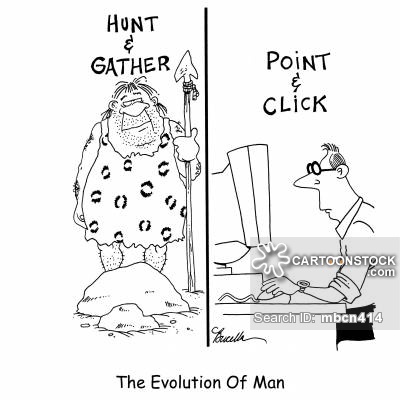 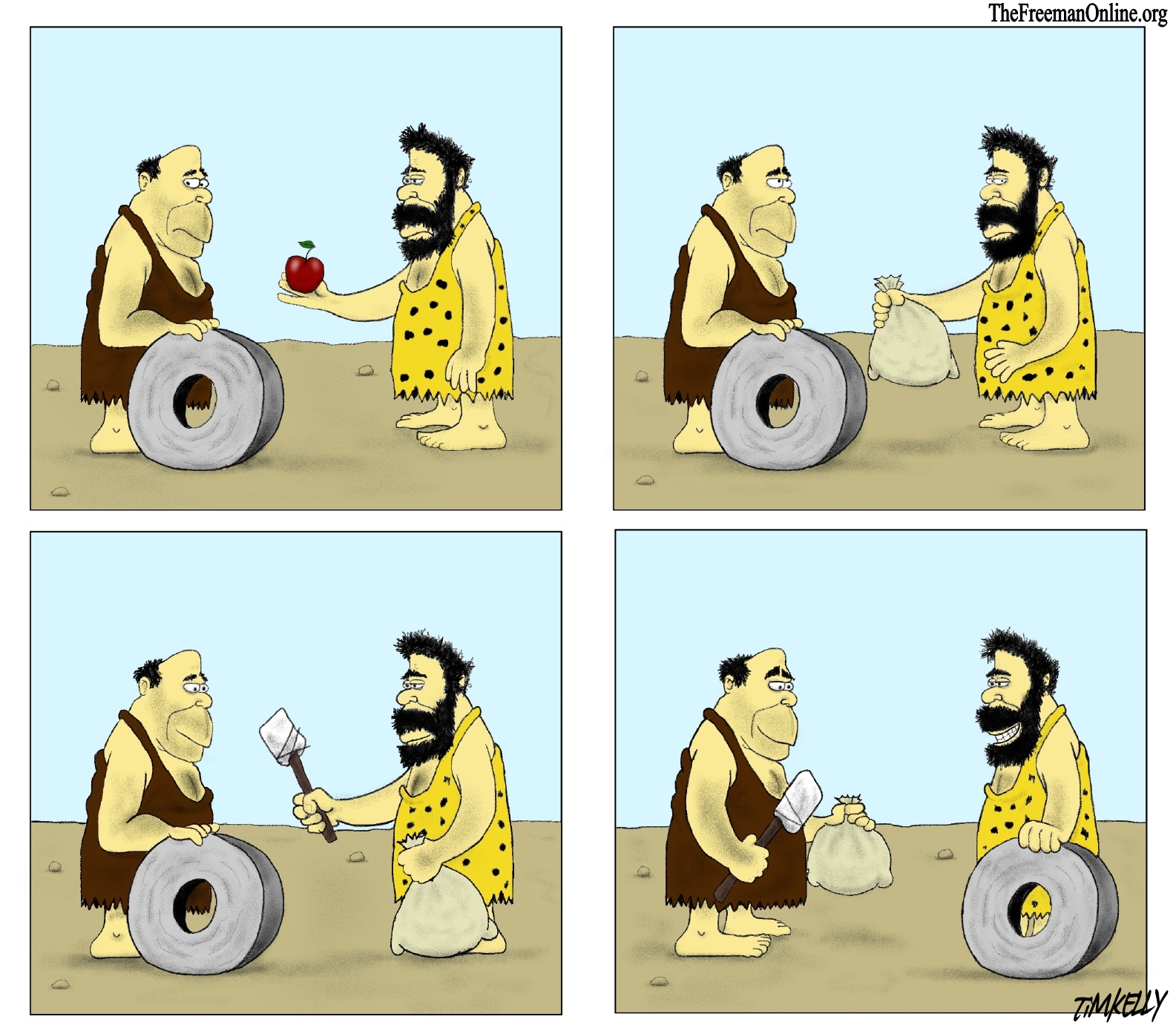 Why is trading so important between countries?
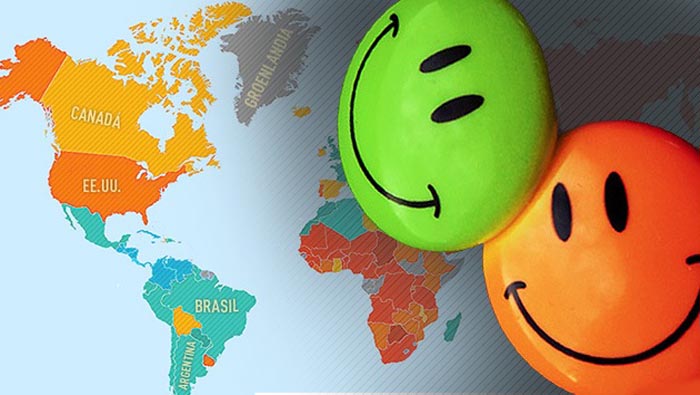 What can parties, people, countries trade?
What are commodities? + CHARACTERISTICS
Clasification of commodities
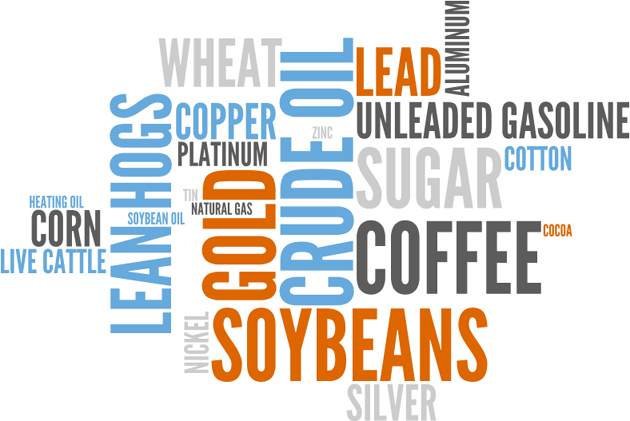 How do we trade commodities?
Commodities are traded in the commodity market.
Future contracts: specific quantity, specific price, specific day delivery.
There is no physical delivery at the moment the contract is made.
Future brokers: Commodity futures are bought and sold through an account with a commodity futures broker. 
Trading future contracts
Japan Case
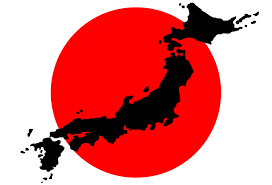 Investing in commodities
Advantages:
Encourages a country to specialise in a primary good.
 Production in higher volumes
Increase in quality
Employment 





Disadvantages:
Over-specialisation 
Loss of jobs when world demand falls
There is no growing from certain industries 
Cheaper imports may destroy domestic market.
Volatile market
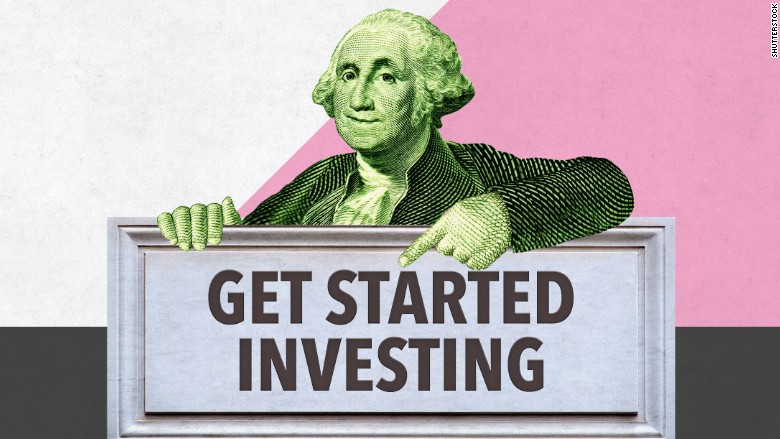 Types of traders
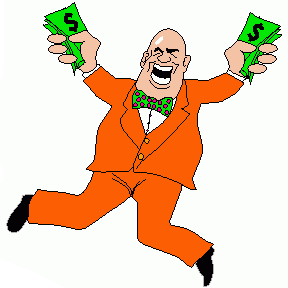 How commodities move the market…
Oil leads the list of commodities that move the market.
Oil is a key input on a variety of products we use daily.
Gold indirectly follows movements in the market. 
Metals gain value during market downturns.
Lumber influences directly on the housing market. 
Corn is among the most versatile and complex commodities. Single most importan crop in the world.
Questions?
References
http://www.investopedia.com/terms/c/commodity.asp 
http://www.investopedia.com/articles/mutualfund/09/commodity-mutual-funds.asp 
http://www.nasdaq.com/article/how-oil-prices-gold-and-other-commodities-move-the-market-cm593395 
http://www.investopedia.com/terms/t/trade.asp 
http://www.economicsonline.co.uk/Global_economics/Why_do_countries_trade.html